Результаты Всероссийских проверочных работ (ВПР)  в  Приморском крае2024 год4 класс
Цель Всероссийских проверочных работ
Мониторинг уровня подготовки обучающихся в соответствии с федеральными государственными образовательными стандартами
Как использовать результаты ВПР
Муниципальный уровень
Образовательная организация
корректировка образовательного процесса (совершенствование образовательных программ, методик, технологий обучения) 
информирование родителей о результатах ВПР 
проведение педагогических советов по результатам ВПР с целью улучшения качества образования обучающихся 
формирование графика внутришкольного контроля на будущий учебный год
адресная работа с образовательными организациями и учителями, чьи учащиеся показывают низкие результаты 
организация методических заседаний по выработке стратегий исправления основных ошибок 
организация транслирования опыта учителей, учащиеся которых показывают стабильные и хорошие результаты
Родитель и ученик
Учитель
планирование индивидуального маршрута обучения для каждого учащегося 
выявление проблем в усвоении образовательной программы начального общего образования 
самооценка профессиональной деятельности педагога 
формирование направлений совершенствования преподавания предмета
объективная оценка уровня учебных достижений учащегося 
возможность принять участие в построении индивидуальной образовательной траектории
Общие сведения
Основные результаты 
по русскому языку
Русский язык, 4  класс
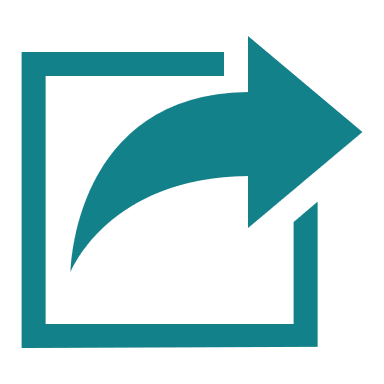 Описание работы
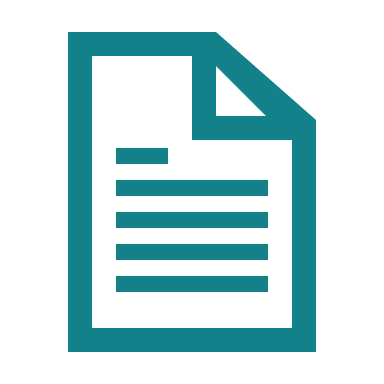 Перевод первичных баллов 
в  отметки по пятибалльной шкале
15 заданий
13 заданий базового уровня сложности
максимальный балл за работу -  38
2 задания повышенного уровня сложности
минимальный балл за работу - 14
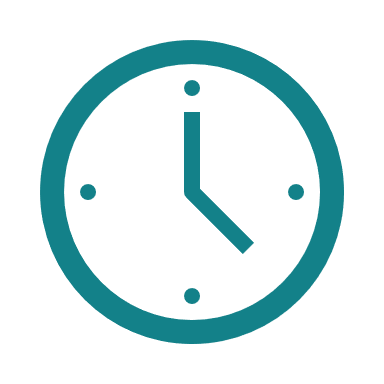 Работа состоит 
из 2 частей
45 минут
часть 1: 3 задания – диктант и 2  задания по написанию текста
45 минут
часть 2: 12 заданий (9 из них к  приведенному в варианте тексту для чтения)
Русский язык, 4  класс
Требования (умения)
Русский язык, 4  класс
Изменение доли участников по качеству знаний («4»+«5») по результатам ВПР  в  2021-2024 гг.
Русский язык, 4  класс
Достижение планируемых результатов
результат лучше общероссийского
результат выше 80%
самый  низкий % выполнения
Русский язык, 4  класс
Распределение участников по отметкам, %
Русский язык, 4  класс
Распределение первичных баллов
«2»
«3»
«5»
«4»
Русский язык, 4  класс
Выполнение заданий группами участников, %
Русский язык, 4  класс
Сравнение отметок за работу с отметками по журналу
Русский язык, 4  класс
Выводы
В ВПР по русскому языку в 4 классах приняло участие 20444 человека.

Не справились с  работой (получили «2») 1321 участников (6,46%).

 60,58% участников показали качество знаний (получили «4» и «5»)             в  процессе выполнения работы

Наибольшую сложность при выполнении работы вызвали задания   15.1, 15.2.
Основные результаты 
по математике
Математика, 4  класс
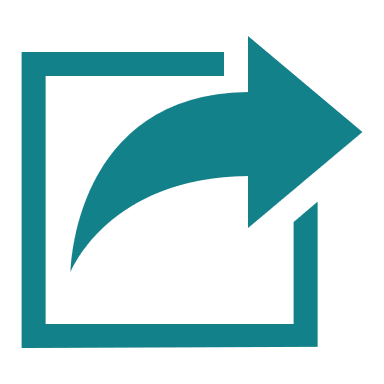 Описание работы
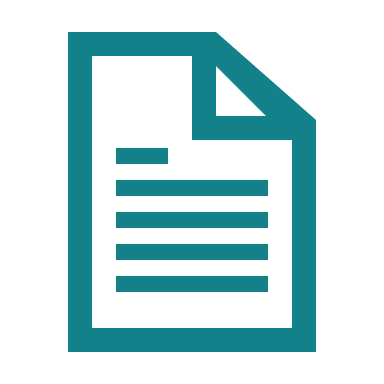 Перевод первичных баллов 
в  отметки по пятибалльной шкале
12 заданий
10 заданий базового уровня сложности
максимальный балл за работу -  20
2 задания повышенного уровня сложности
минимальный балл за работу - 6
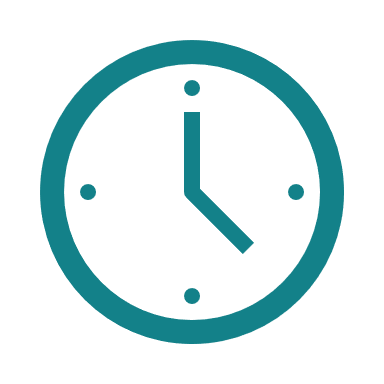 Проверяемые элементы:
Начальные математические знания;
Арифметика;
Геометрия;
Работа с  информацией.
В заданиях 1, 2, 4, 5.1, 6.1, 6.2, 7, 9.1, 9.2 необходимо записать только ответ. 
В заданиях 5.2 и 11 нужно изобразить требуемые элементы рисунка. 
В задании 10 необходимо заполнить схему. 
В заданиях 3, 8, 12 требуется записать решение и ответ.
Работа
45 минут
Математика, 4  класс
Требования (умения)
Математика, 4  класс
Изменение доли участников по качеству знаний («4»+«5») по результатам ВПР в  2021-2024 гг.
Качество знаний = «4»+«5»
Математика, 4  класс
Достижение планируемых результатов
результат лучше общероссийского
результат выше 80%
самый  низкий % выполнения
Математика, 4  класс
Распределение участников по отметкам, %
Математика, 4  класс
Распределение первичных баллов
«3»
«4»
«5»
«2»
Математика, 4  класс
Выполнение заданий группами участников
Математика, 4  класс
Сравнение отметок за работу с отметками по журналу
Математика, 4  класс
Выводы
В ВПР по математике в 4 классах приняло участие 20656 человека.

Не справились с  работой (получили «2») 659 участников (3,2%).

 73,12% участников показали качество знаний (получили «4» и «5»)                      в  процессе выполнения работы.

Наибольшую сложность при выполнении работы вызвали задания                   8, 9.2, 12.
Основные результаты 
по окружающему миру
Окружающий мир, 4  класс
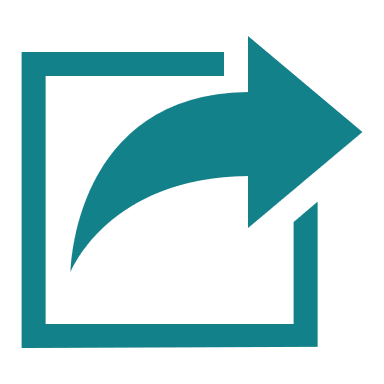 Описание работы
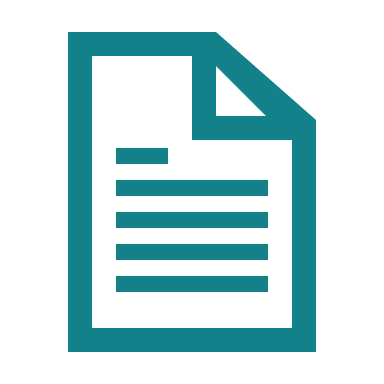 Перевод первичных баллов 
в  отметки по пятибалльной шкале
10 заданий
7 заданий базового уровня сложности
максимальный балл за работу -  32
3 задания повышенного уровня сложности
минимальный балл за работу - 7
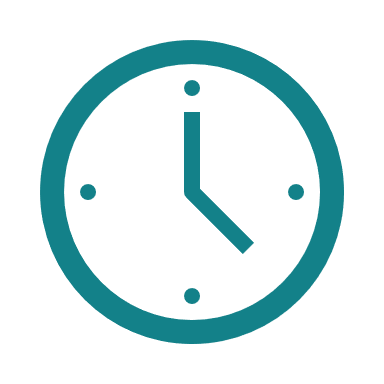 часть 1: 2 задания, предполагающих выделение и подпись определенных элементов на приведенных изображениях; 3 задания с кратким ответом (в виде набора цифр, слова или сочетания слов) и 1 задание с развернутым ответом
Работа состоит 
из 2  частей
45 минут
часть 2: 4 задания с  развернутым ответом
Окружающий мир, 4  класс
Требования (умения)
Изменение доли участников по качеству знаний («4»+«5») по результатам ВПР в  2021-2024 гг.
Качество знаний = «4»+«5»
Окружающий мир, 4  класс
Достижение планируемых результатов
результат лучше общероссийского
результат выше 80%
самый  низкий % выполнения
Окружающий мир, 4  класс
Распределение участников по отметкам, %
Окружающий мир, 4  класс
Распределение первичных баллов
«2»
«5»
«3»
«4»
Окружающий мир, 4  класс
Выполнение заданий группами участников
Окружающий мир, 4  класс
Сравнение отметок за работу с отметками по журналу
Окружающий мир, 4  класс
Выводы
В ВПР по окружающему миру в 4 классах приняло участие 20710 человека.

Не справились с  работой (получили «2») 232 участников (1,12%).

 77,34% участников показали качество знаний (получили «4» и «5»)        в  процессе выполнения работы.

Наибольшую сложность при выполнении работы вызвали задания              6.2, 6.3, 8К3, 10.2К3.